Sweetwater Country Club
Longwood Golf Club
Walden on Lake Houston Golf Club
Willow Fork Country Club
Pecan Grove Plantation Golf Club
Southwyck Golf Club
Bear Creek Golf Club
Private Clubs
Public Courses
Development
Tour 18 Golf Club
Century Golf Partners - Portfolio
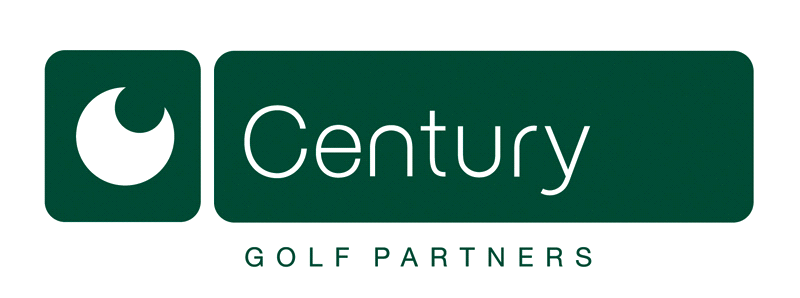 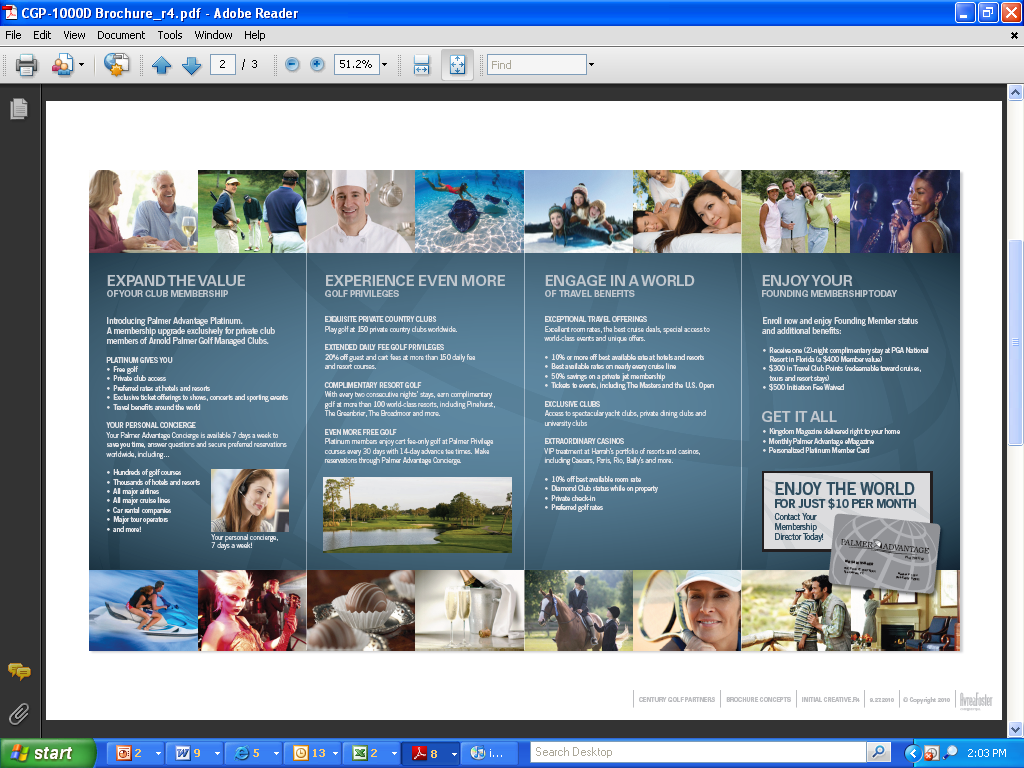 Brierwood Country Club
Fox Valley Club
Orchards Golf Club
Tan Tara Golf Club
Oronoque Country Club
Merrill Hills Country Club
Minebrook Golf Club
Harbor Links Golf Club
Tartan Fields Golf Club
Bay Hills Golf Club
Penderbrook Golf Club
The  Golf Club of Dublin
Crofton Country Club
The Medallion Club
Presidio Golf Club
Staley Farms Golf Club
Walden Golf Club
Tuscany Golf Club
Rhodes Ranch Golf Club
Spencer T. Olin Golf Club
Memphis National Golf Club
The  Hassayampa Club
Oyster Bay Golf Club
Golf Club at Terra Lago
El Dorado Country Club
The Club
 at Prescott Lakes
The Legends – 
     Parkland, Moorland, Heathland
Great Southwest Golf Club
Tahquitz Creek Golf Club
Thorntree Country Club
Heritage Club
Riverchase Golf Club
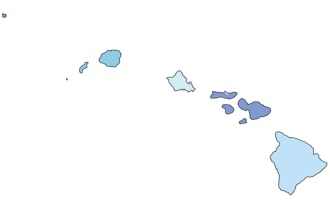 Frisco Lakes Golf Club
Hoakalei Country Club
Arlington Ridge Golf Club
Ridgeview Golf Club
Blackhawk Golf Club
PGA National Club, Resort & Spa
Berry Creek Country Club
  Balcones Country Club
Serenoa 
Golf Club
Ocean Breeze Golf Club
Weston Hills Country Club
The Club at Sonterra
Silverhorn Golf Club